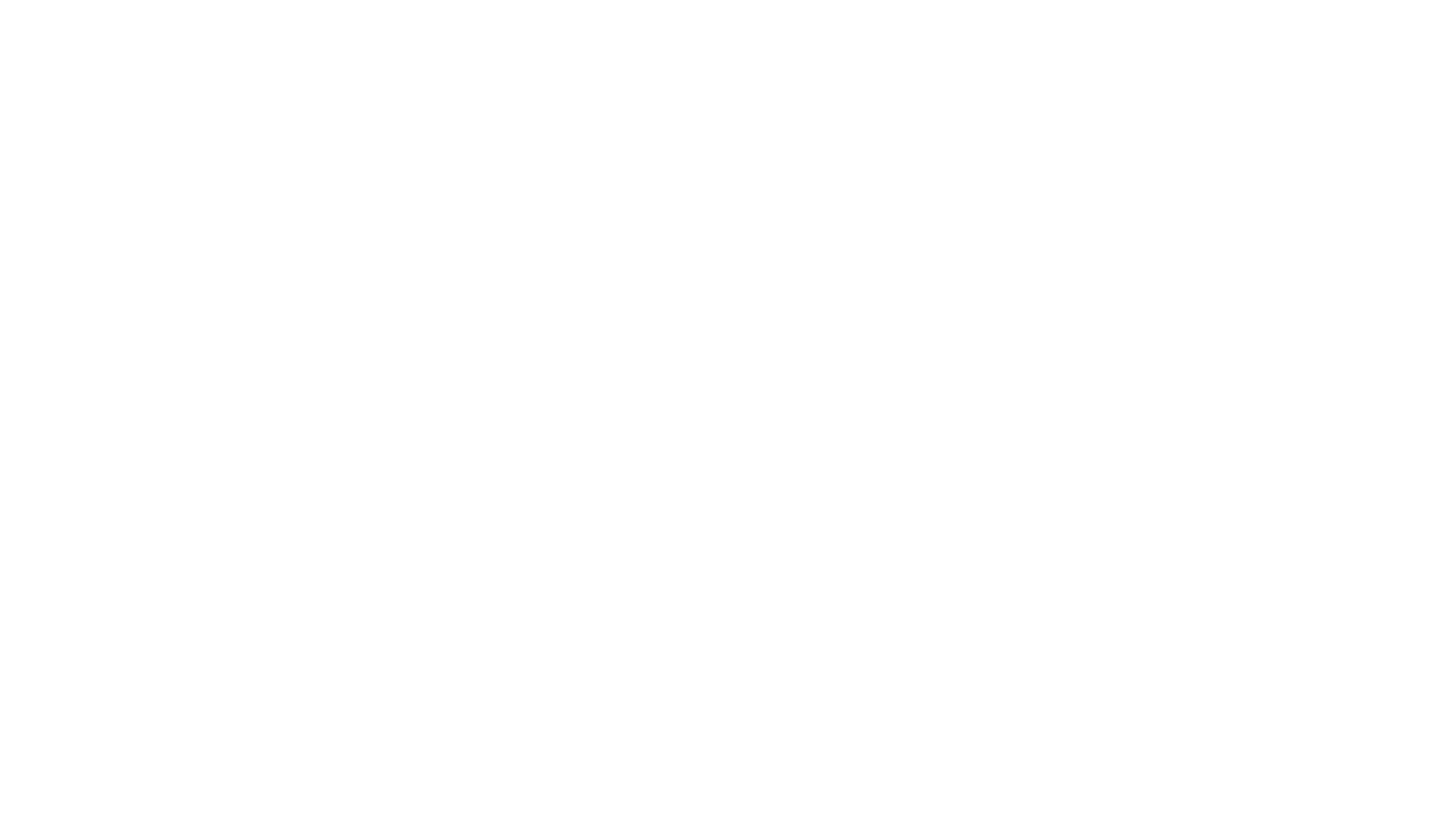 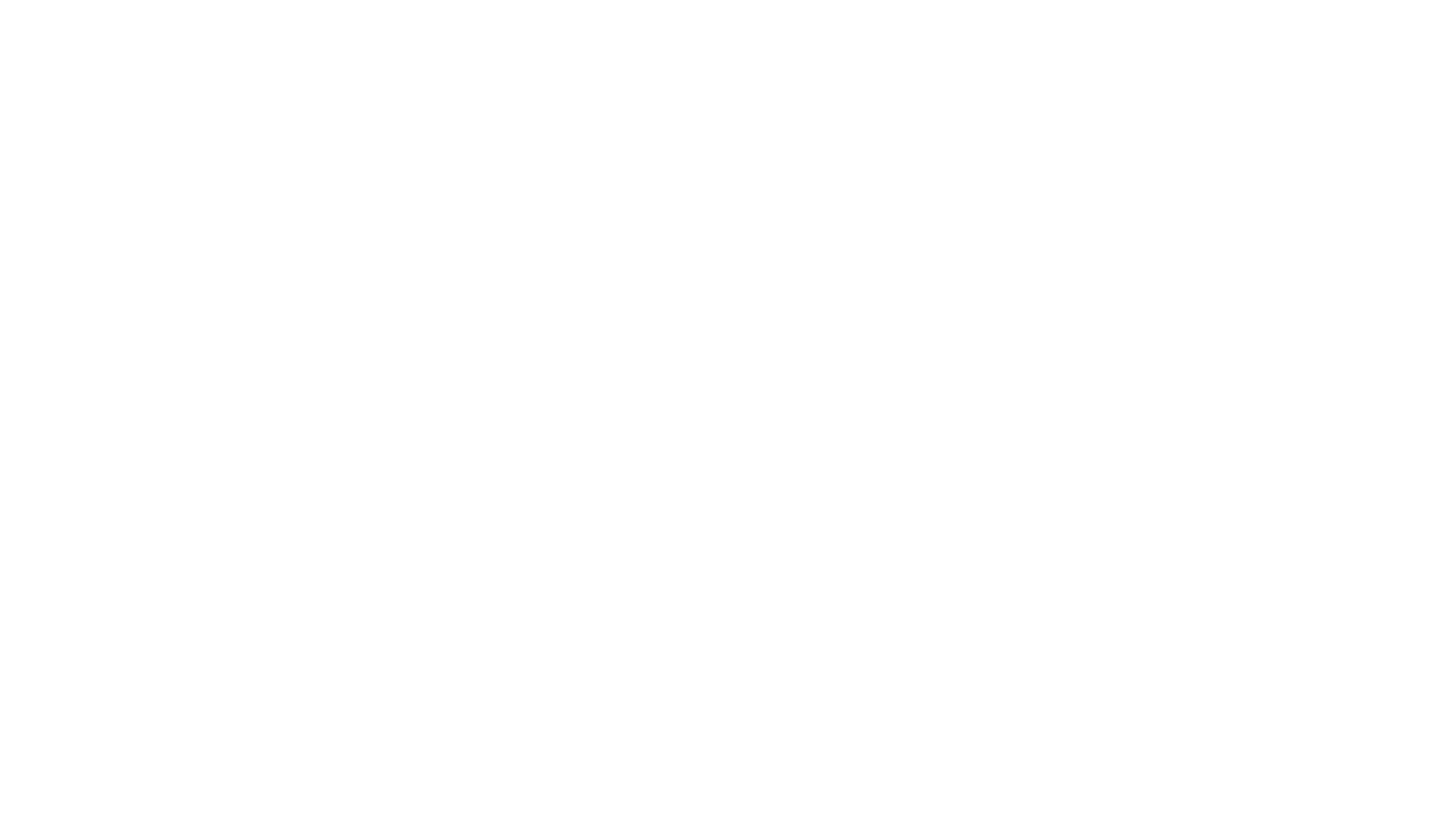 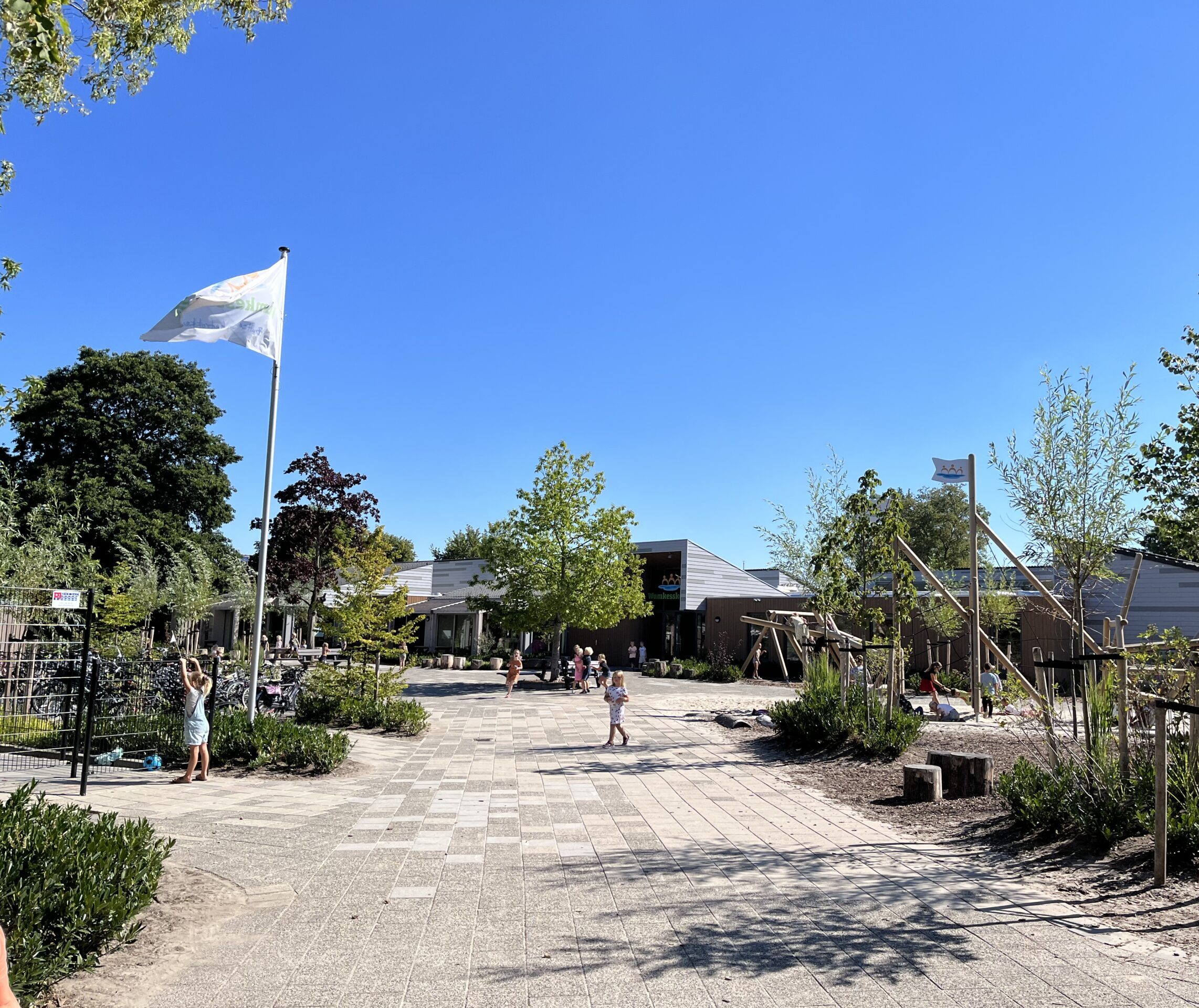 Presentatie visie en tevredenheidsonderzoek Wumkesskoalle
Ouders
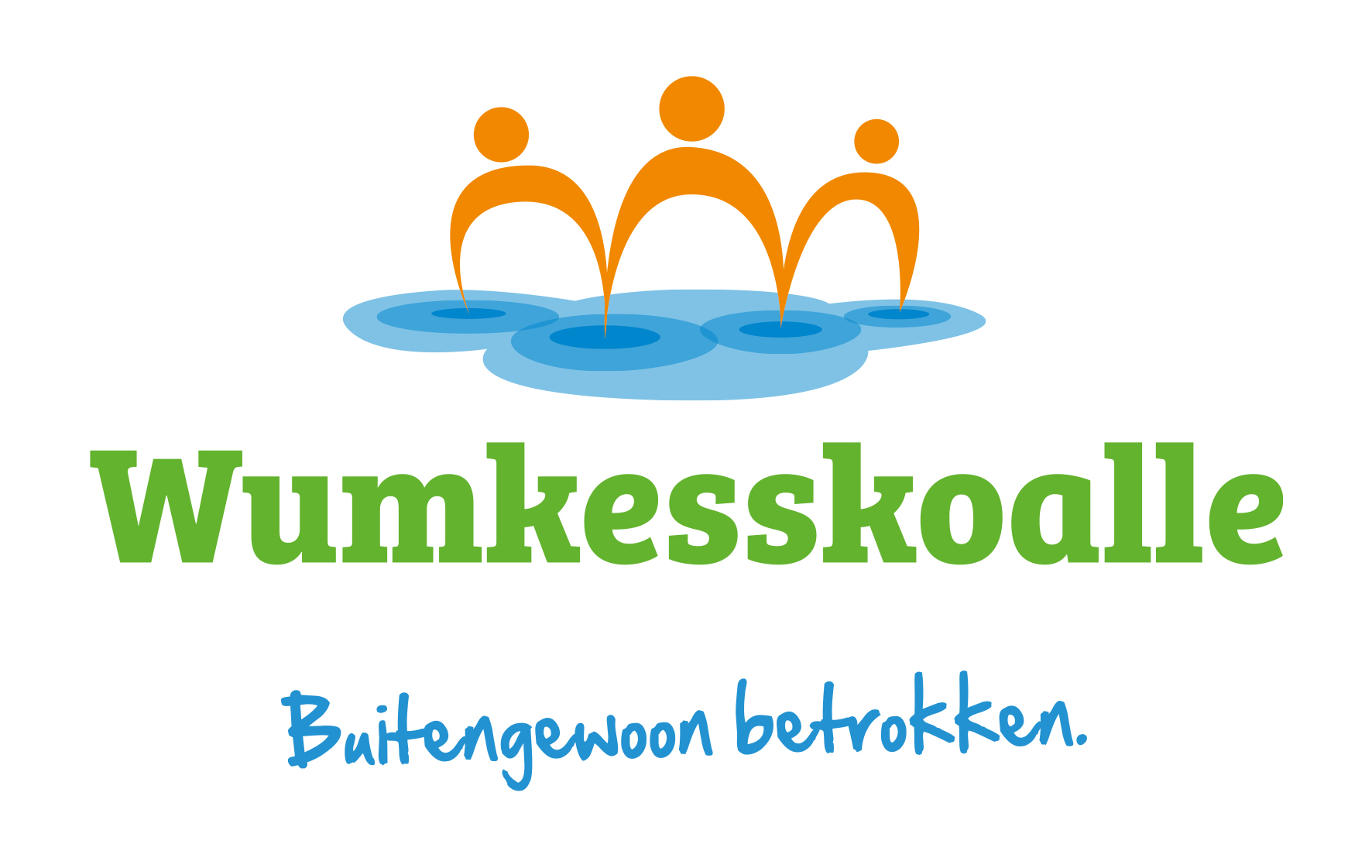 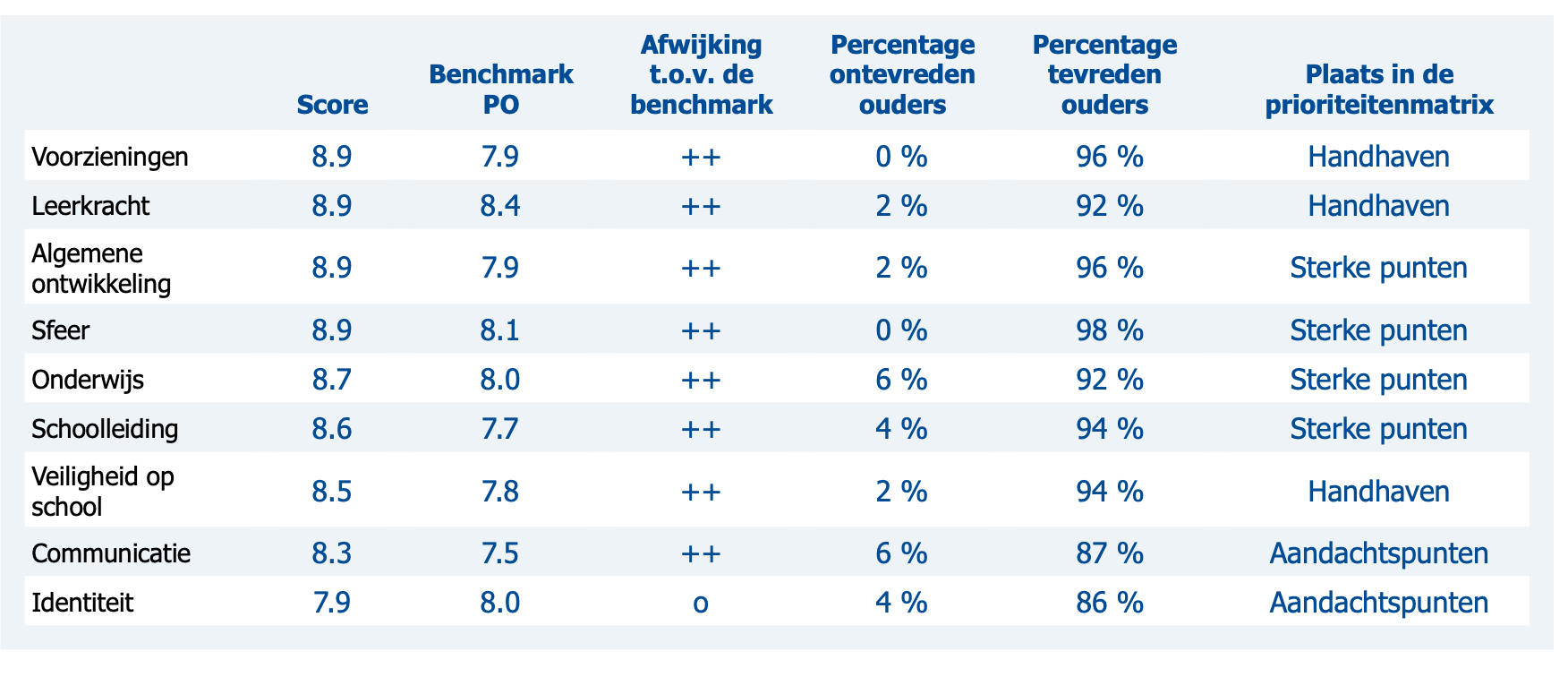 Medewerkers
Leerlingen
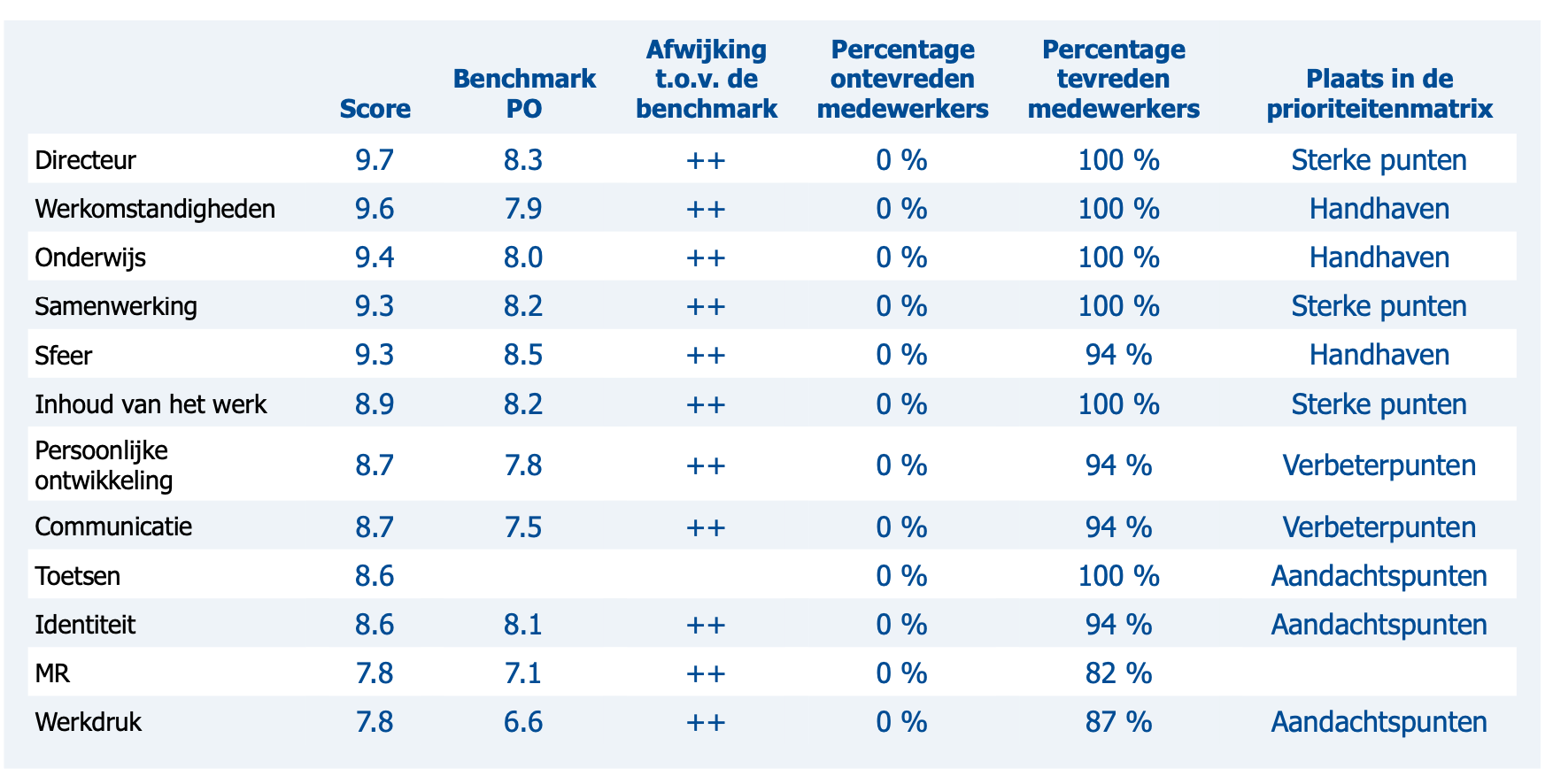 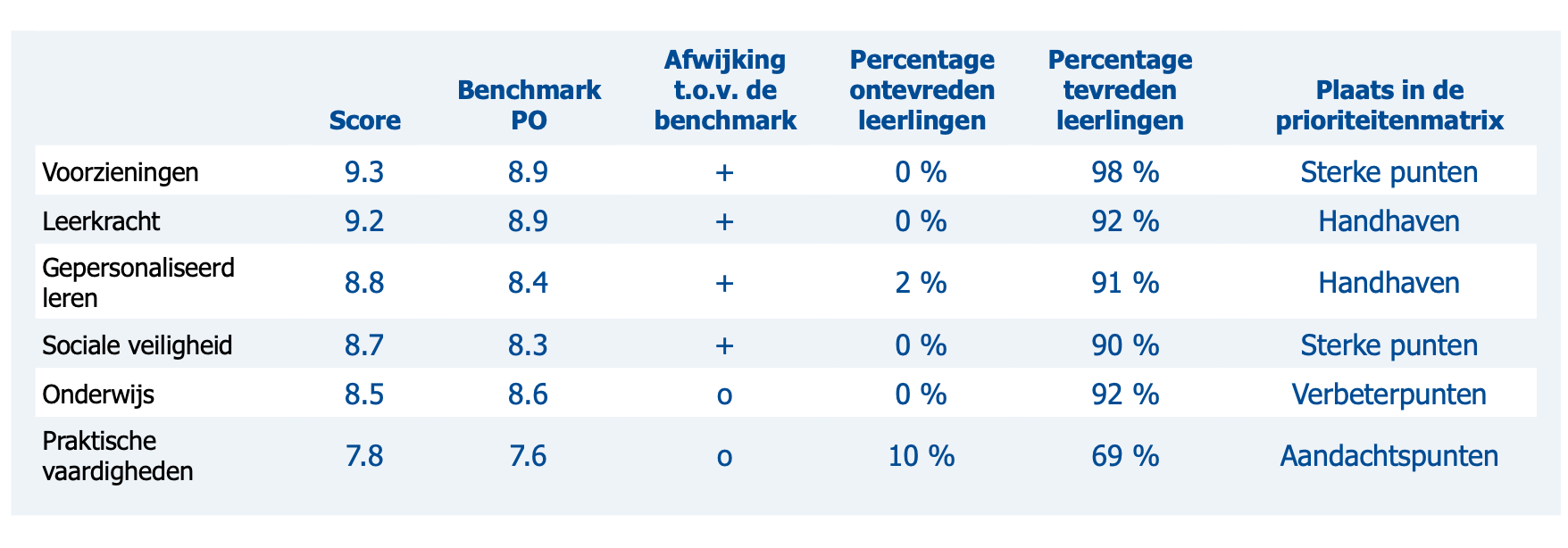 Ouders
Medewerkers
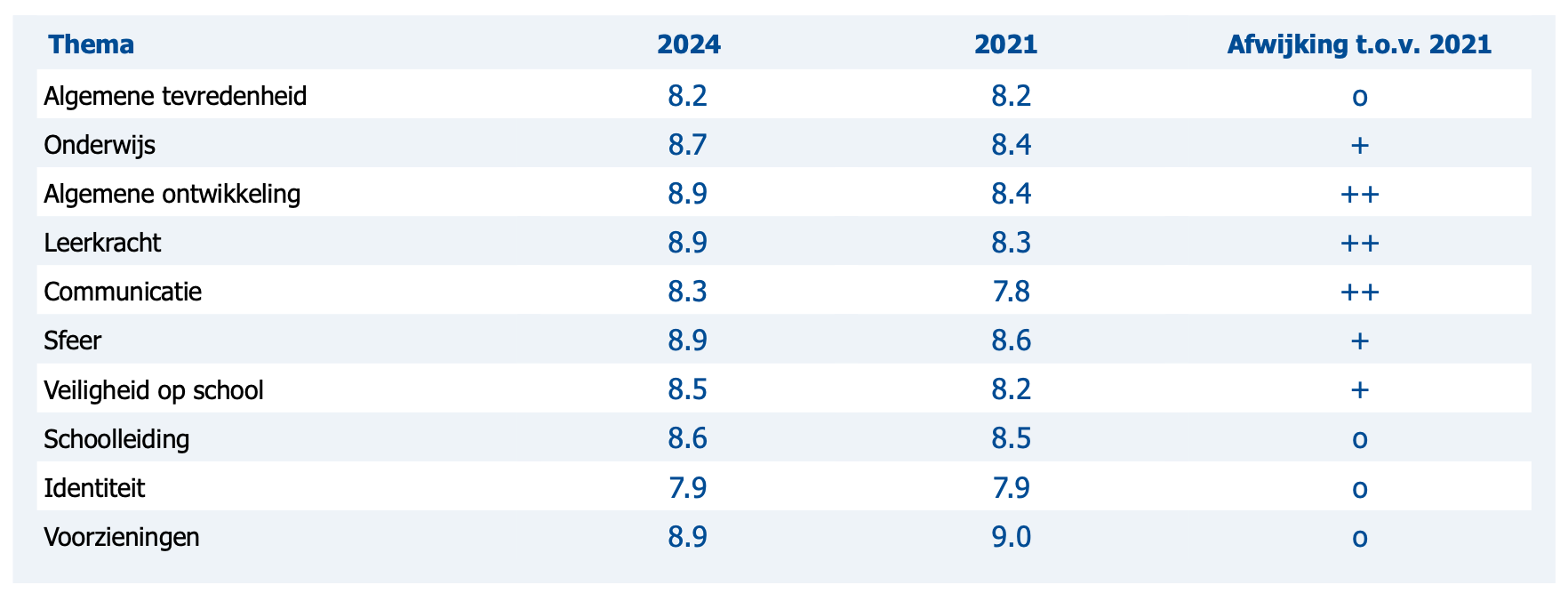 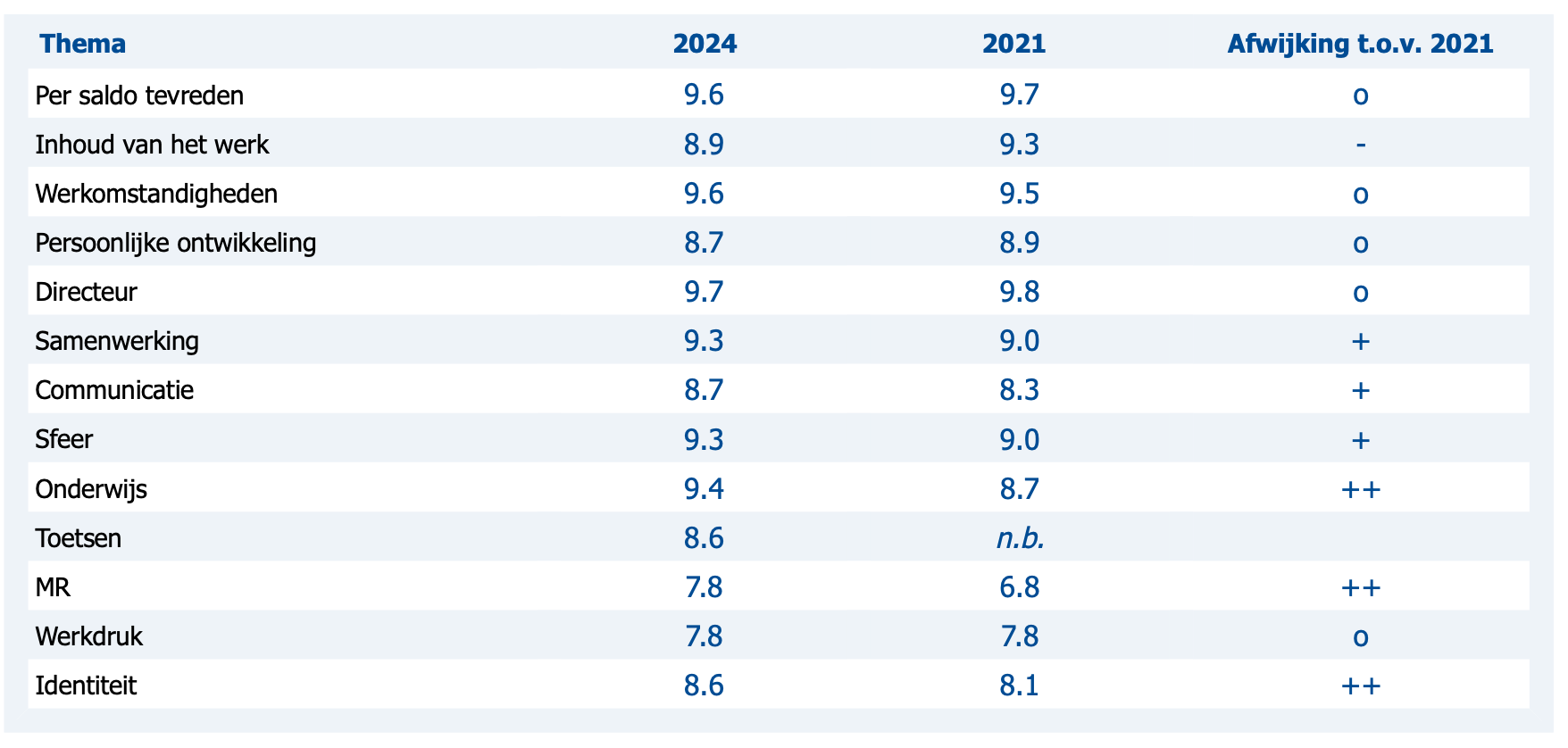 Leerlingen
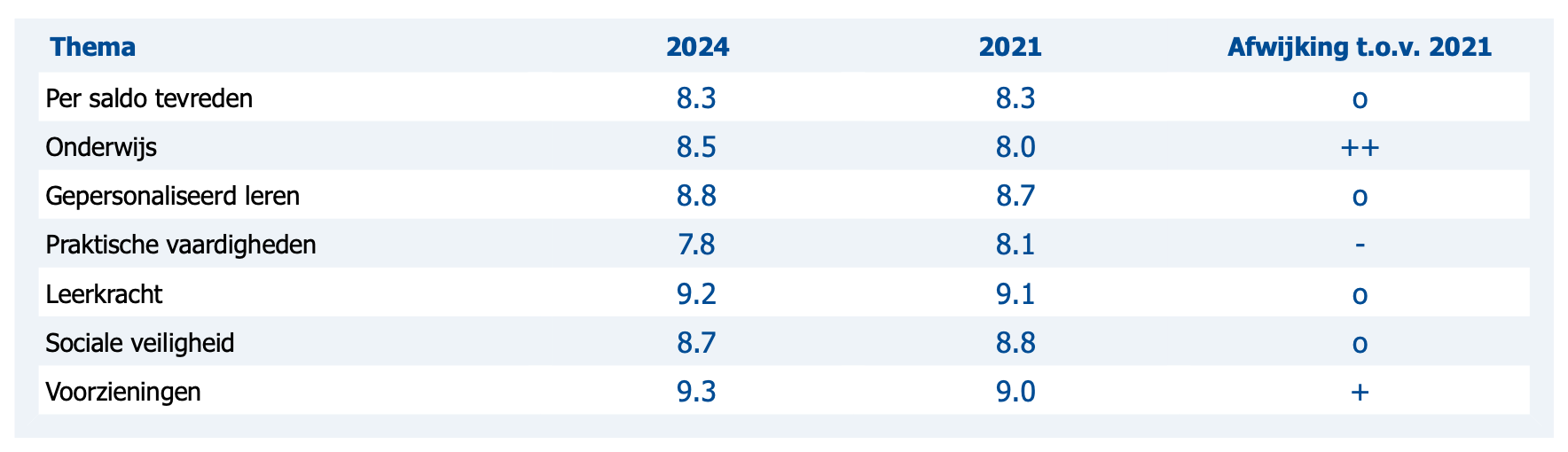 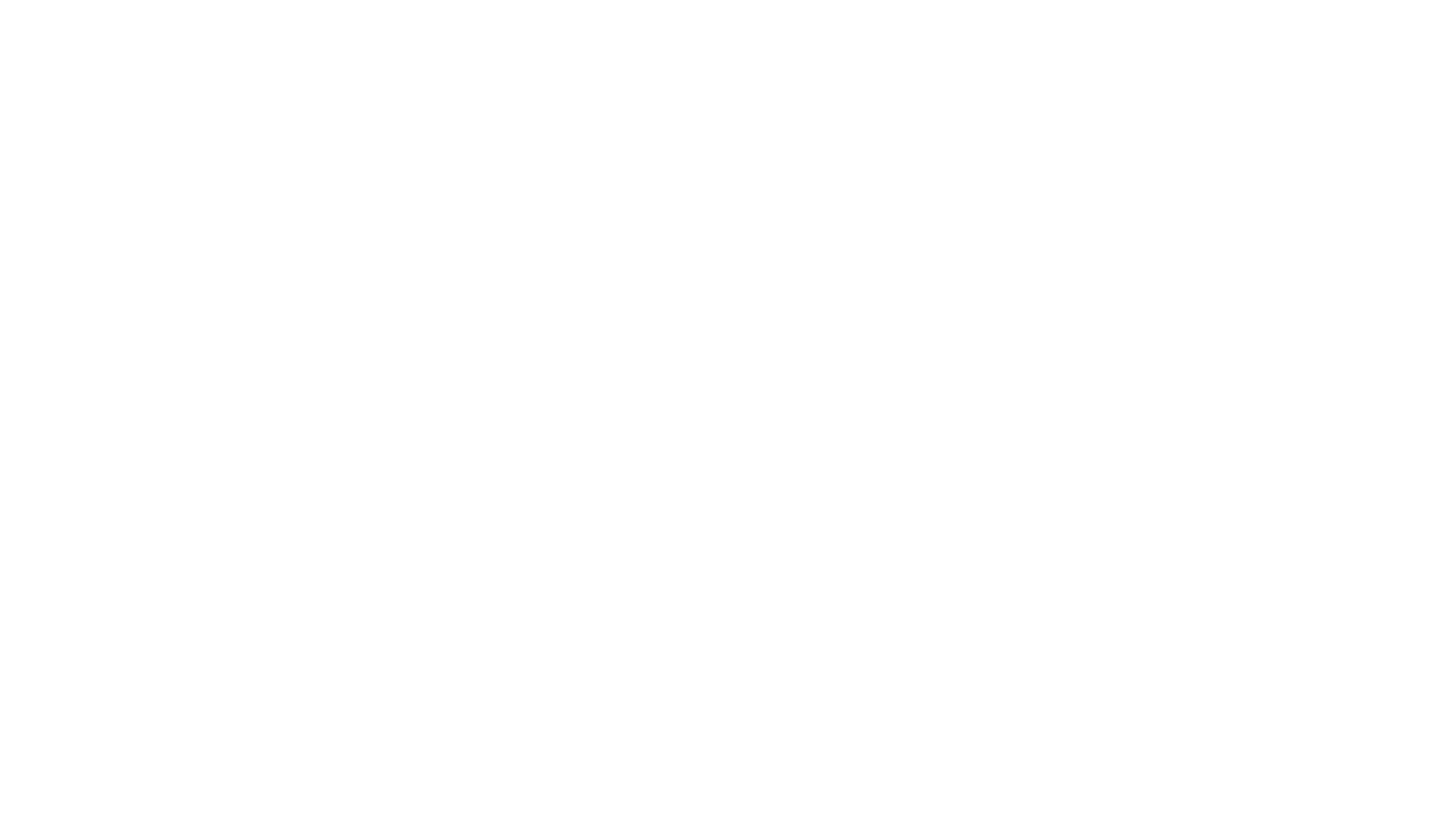 Ervaringsgericht onderwijs
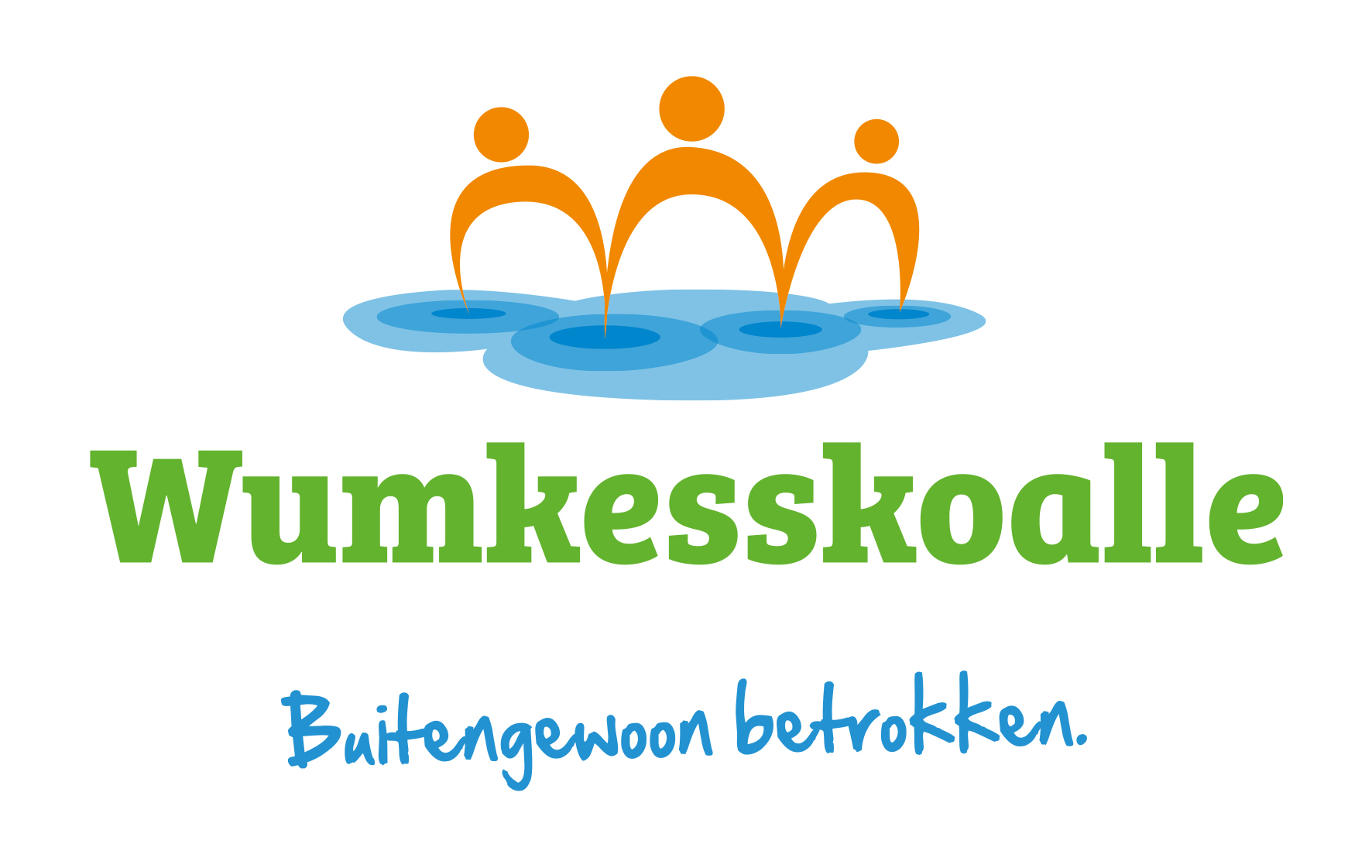 Wie/wat is de Wumkesskoalle?
Ervaringsgericht onderwijs: We willen kinderen laten leren door te doen en te ervaren
Betrokkenheid, welbevinden en verbondenheid
Inrichting van het gebouw (zie foto’s website)
Aanbod CBO Meilan (zie koersplan)
Inzet van ateliers (creative middag)
Groen doen (lessen aansluitend bij het thema)
Samenwerking omgeving en ouders
Fijne en veilige sfeer